หน่วยพัสดุ
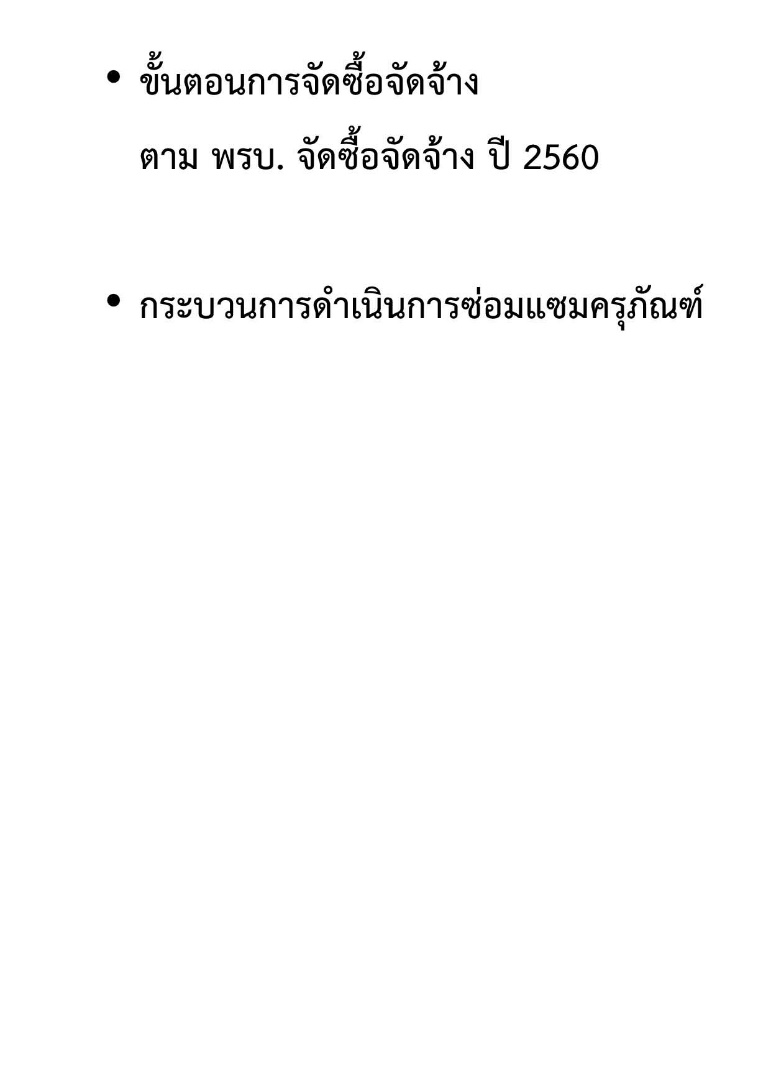 1
ขั้นตอนการจัดซื้อจัดจ้าง
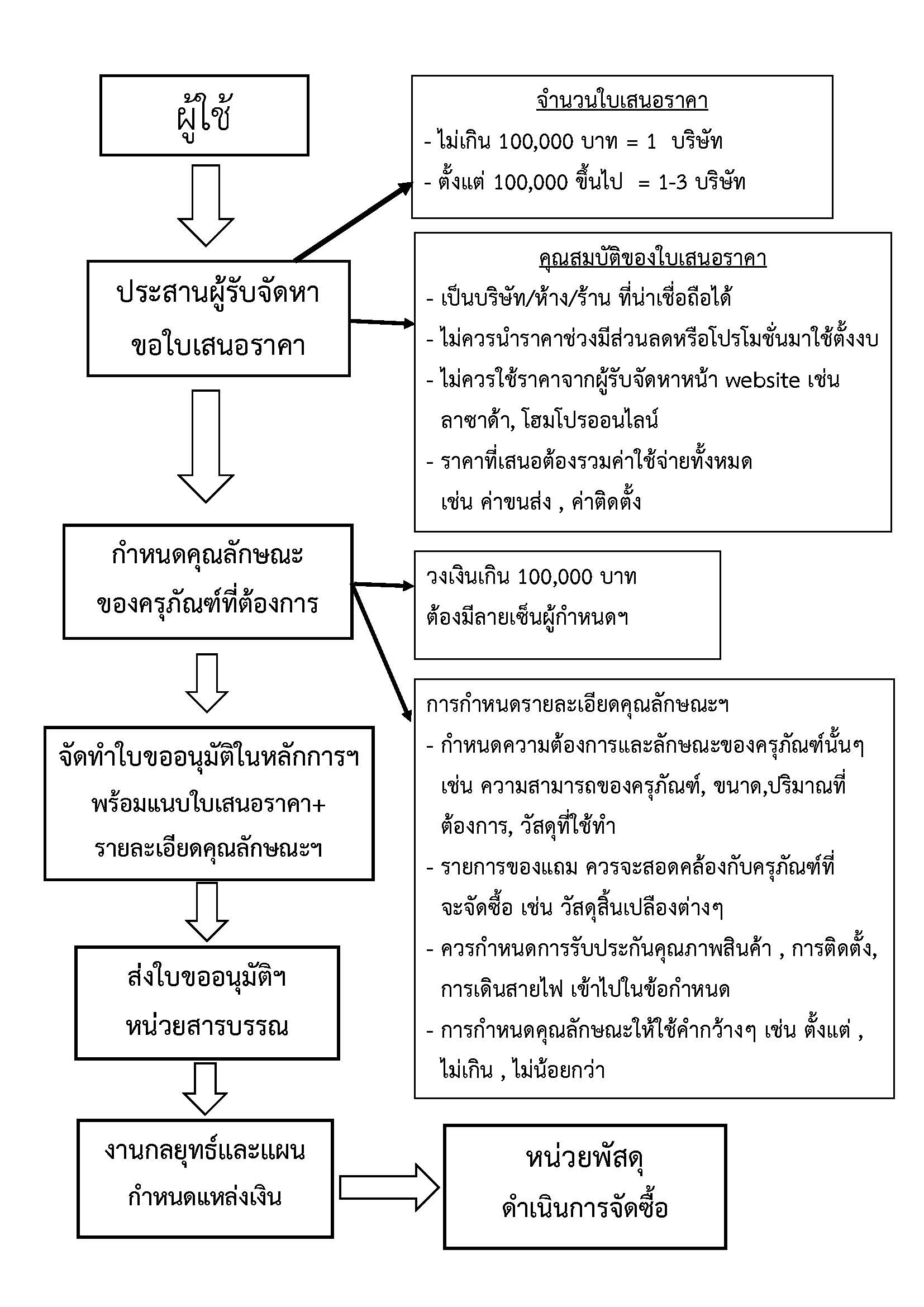 2
หน่วยพัสดุ
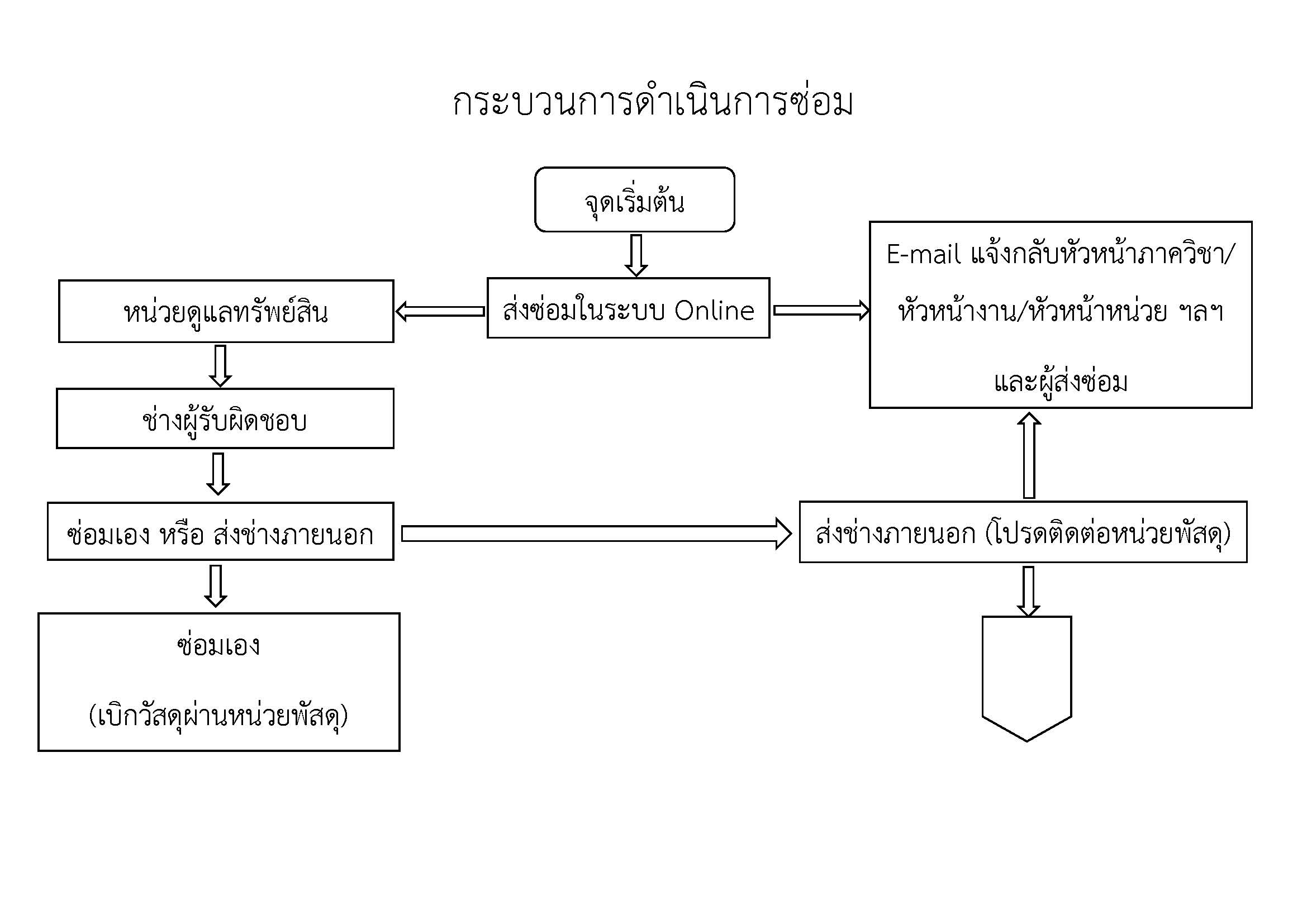 3
กระบวนการดำเนินการซ่อม
4
รายละเอียดอื่นๆ
รายละเอียดอื่นๆ ที่ควรตรวจสอบเอกสารก่อนแนบบันทึกขออนุมัติในหลักการ

วงเงินที่ขออนุมัติในหลักการควรเป็นตัวเลขกลมๆ เช่น ใบเสนอราคา 17,569.-บาท ควรขออนุมัติในหลักการในวงเงิน 17,600.-บาท หรือ 18,000.-บาท
วงเงินที่ขออนุมัติในหลักการควรเป็นวงเงินที่รวมภาษีมูลค่าเพิ่มเรียบร้อยแล้ว
ใบเสนอราคาควรมีการกำหนดระยะเวลาส่งสินค้า/ระยะเวลาชำระเงิน/ระยะเวลาการรับประกันสินค้า หรืออื่นๆ
บันทึกขออนุมัติในหลักการไม่ควรระบุยี่ห้อสินค้า
โปรดแนบประวัติการซ่อมครุภัณฑ์ที่ส่งซ่อม
หากมีข้อสงสัยโปรดติดต่อเจ้าหน้าที่พัสดุ เพื่อช่วยดำเนินการต่อไป
เบอร์ภายใน 1106 – 1107 คุณสิริมา/คุณอนุษรา
5